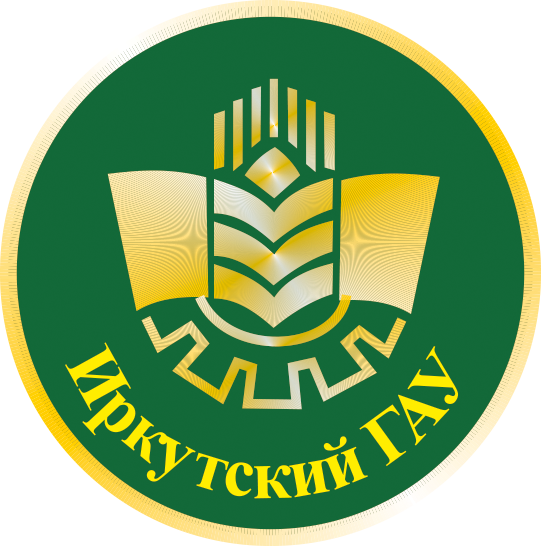 подробности и виртуальный тур 
на сайте

 www.igsha.ru
Иркутскийгосударственный аграрный  университетимени А.А. Ежевского
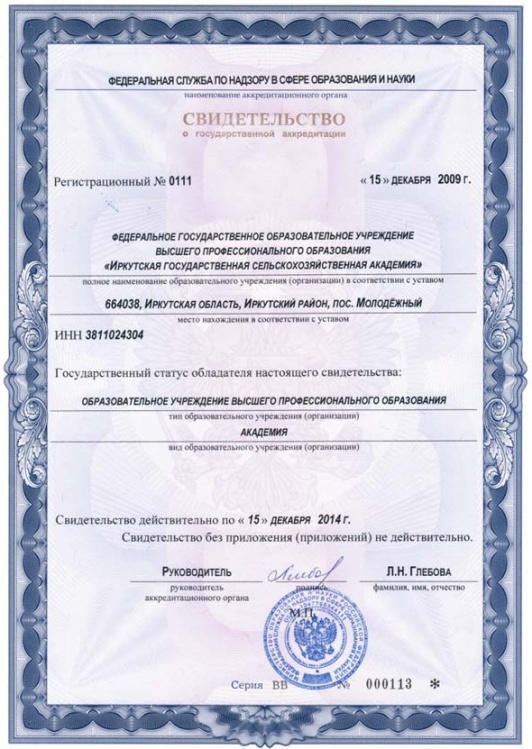 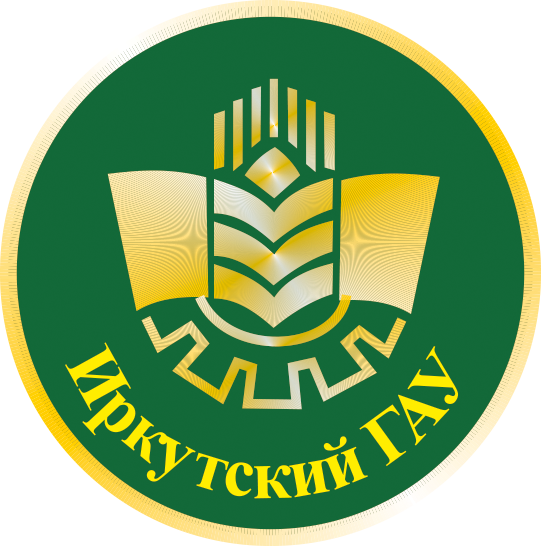 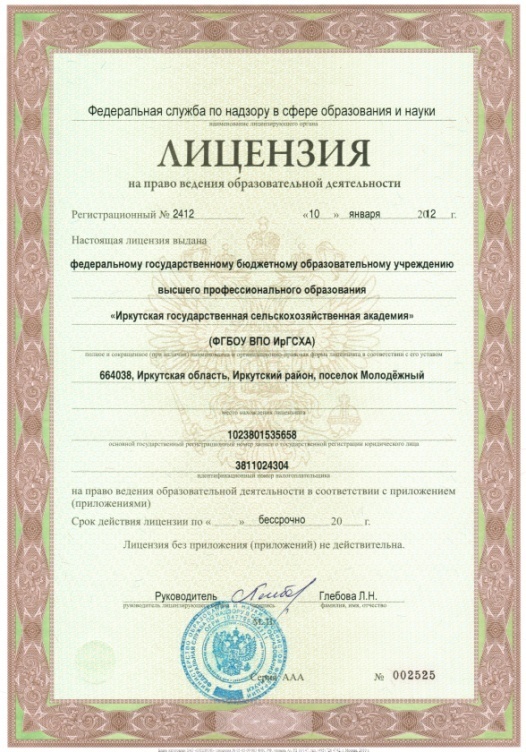 Сегодня Иркутский ГАУ – единственный аграрный вуз Прибайкалья с современной многопрофильной программой непрерывного образования.
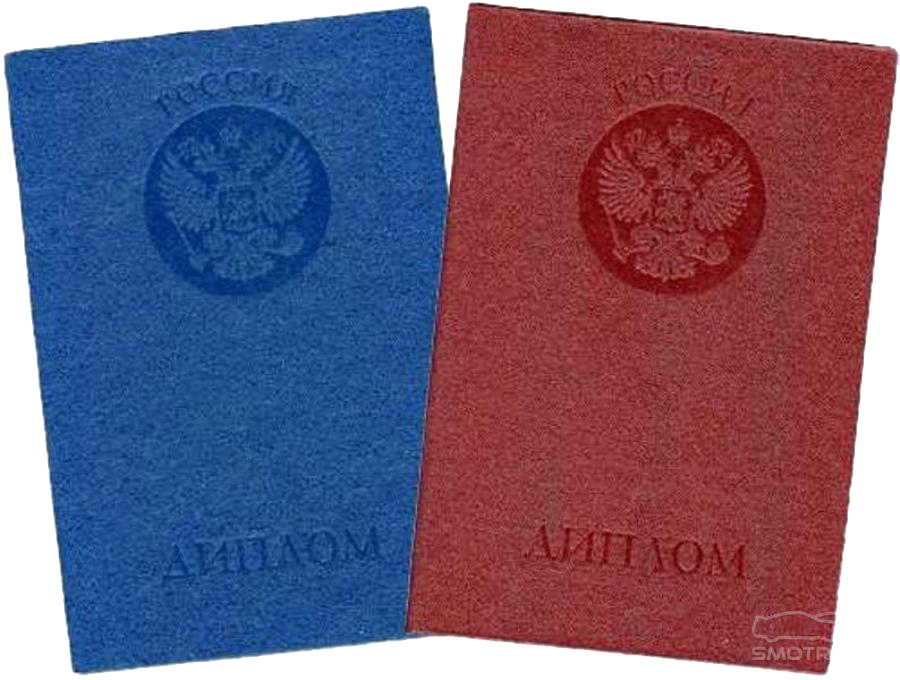 Наши выпускники
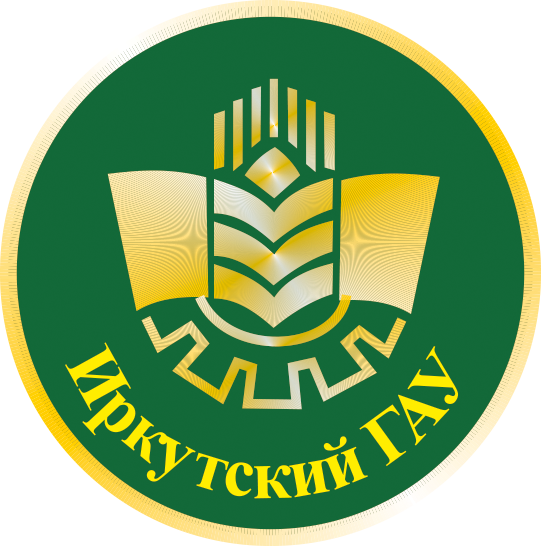 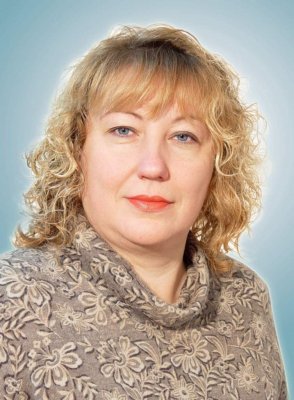 И.В. Бондаренко
Министр сельского хозяйства с 2012 по 2015 г.
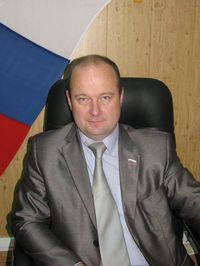 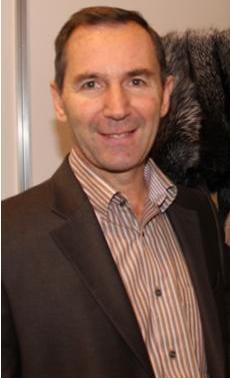 А.А. Менг
Председатель Думы 
Иркутского района
В.Р. Винтер
Генеральный  директор 
ЗАО «Большереченское»
Наши выпускники
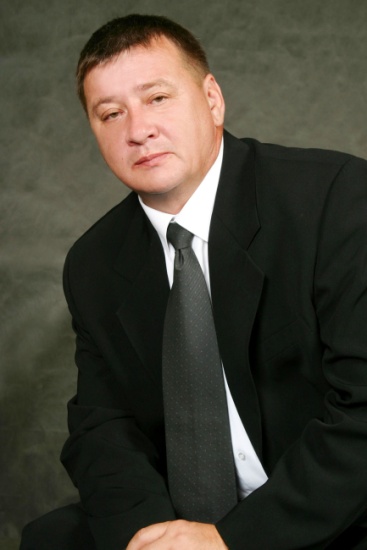 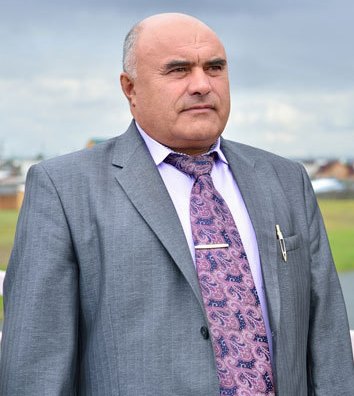 В.М. Букин
Глава Молодежного МО
В.М.Колмаченко
Глава Хомутовского МО
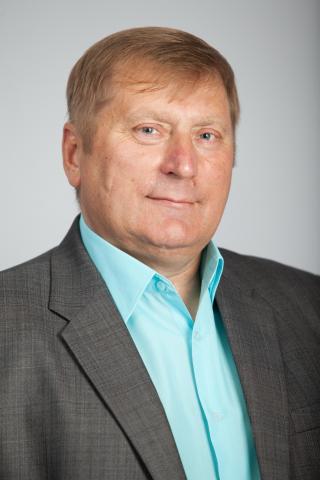 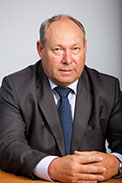 П.Н. Новосельцев
Глава Оекского МО
А.В. Марусов
Глава Карлукского МО
Иркутский государственный аграрный  университетимени А.А. Ежевского
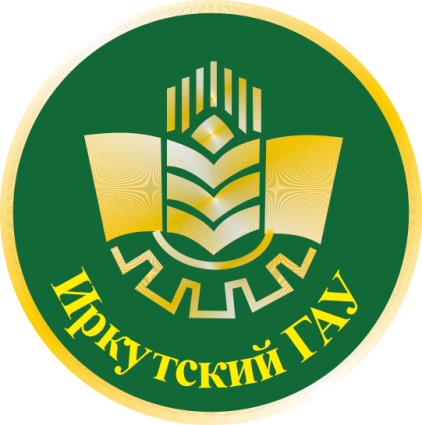 Инcтитуты
Экономики, управления и прикладной информатики
Управления природными ресурсами – факультет охотоведения имени В.Н. Скалона
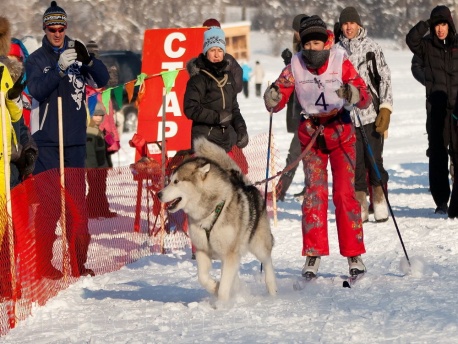 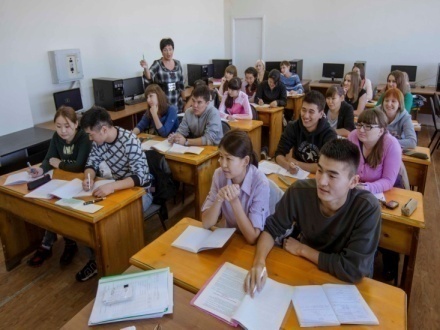 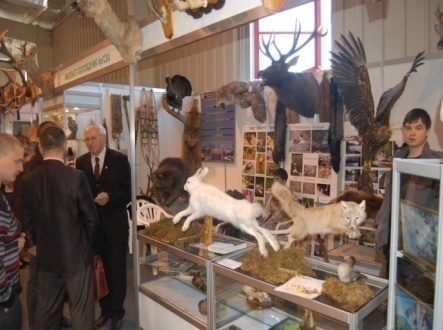 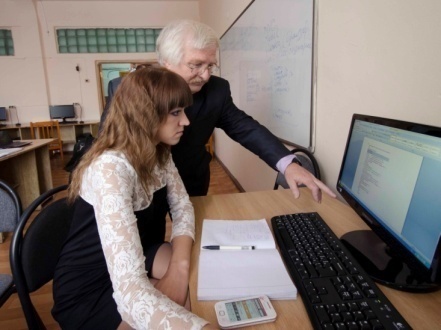 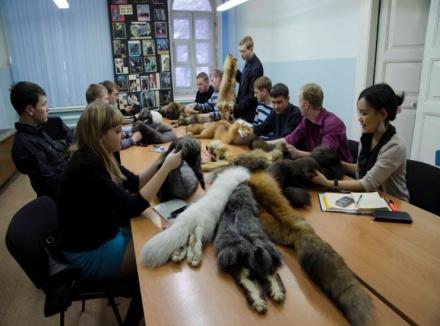 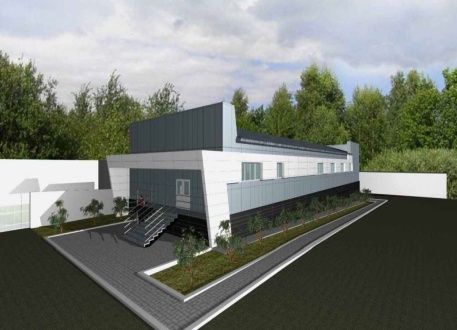 Факультеты
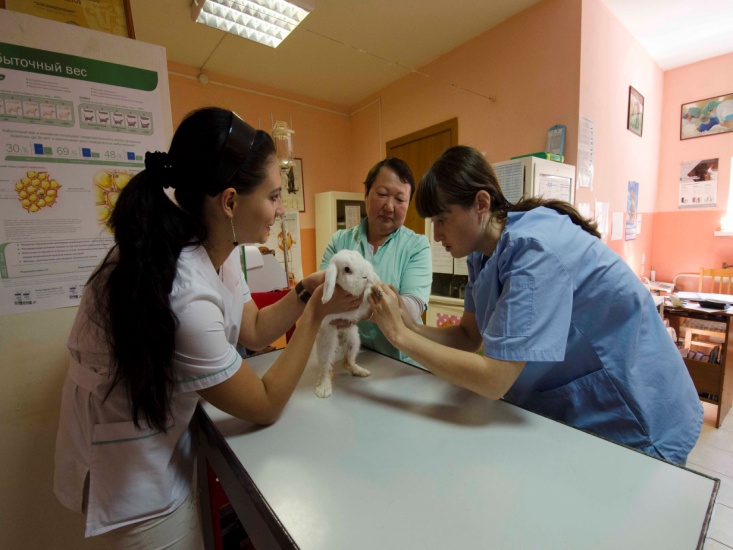 Биотехнологии и ветеринарной медицины
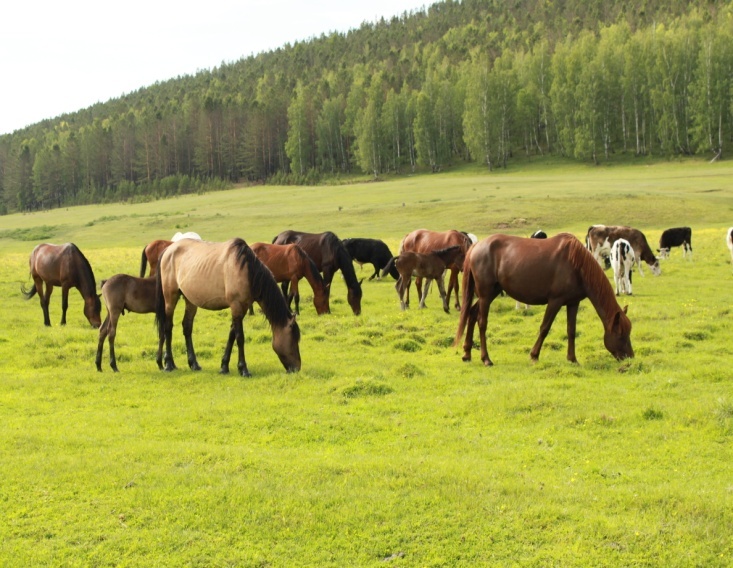 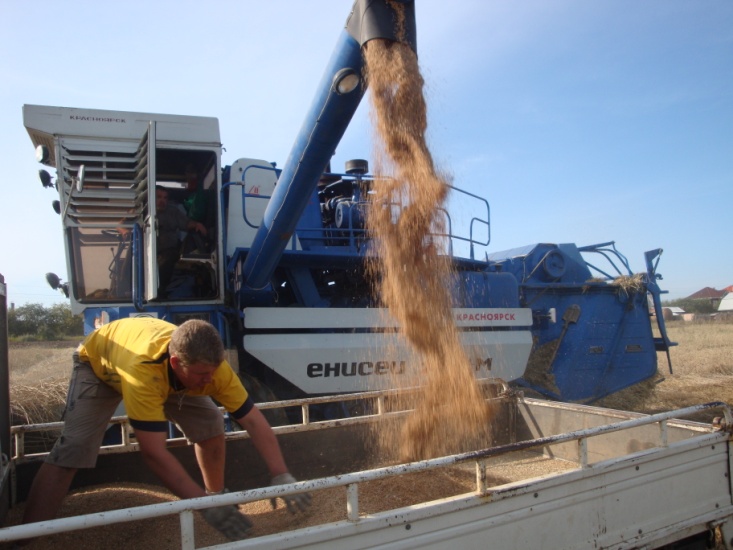 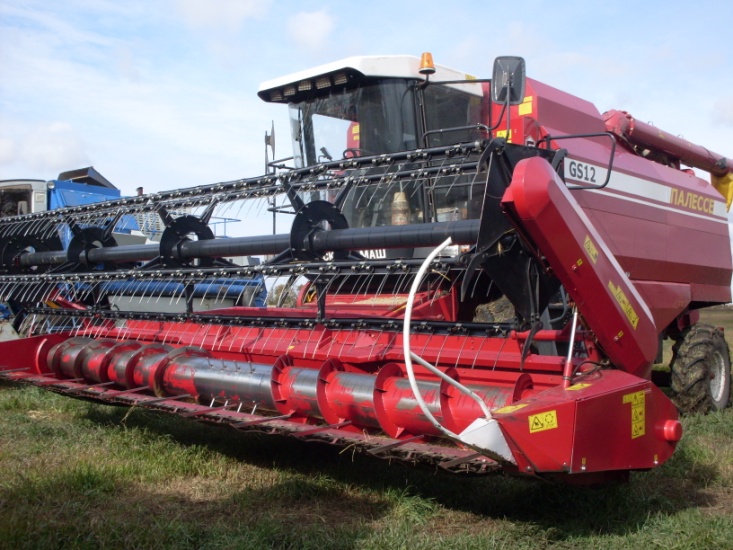 Инженерный
Факультеты
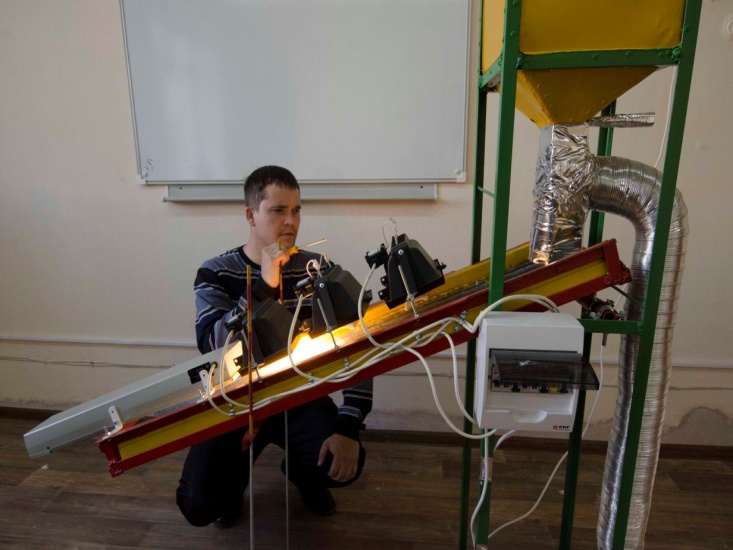 Энергетический
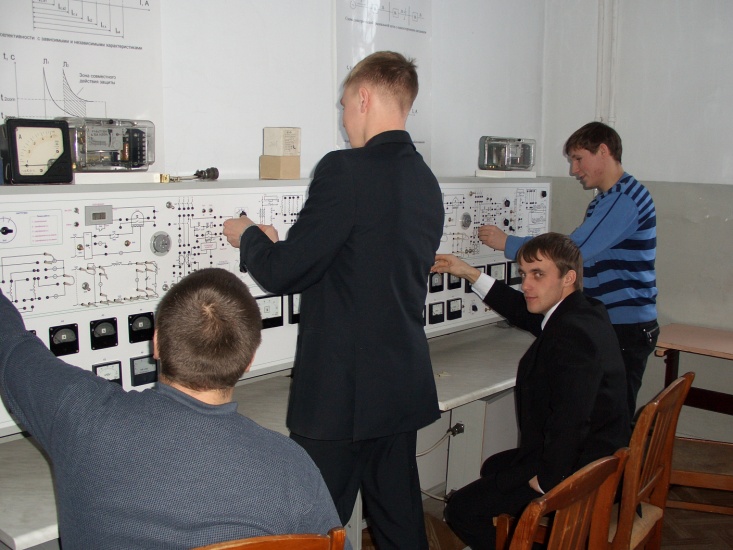 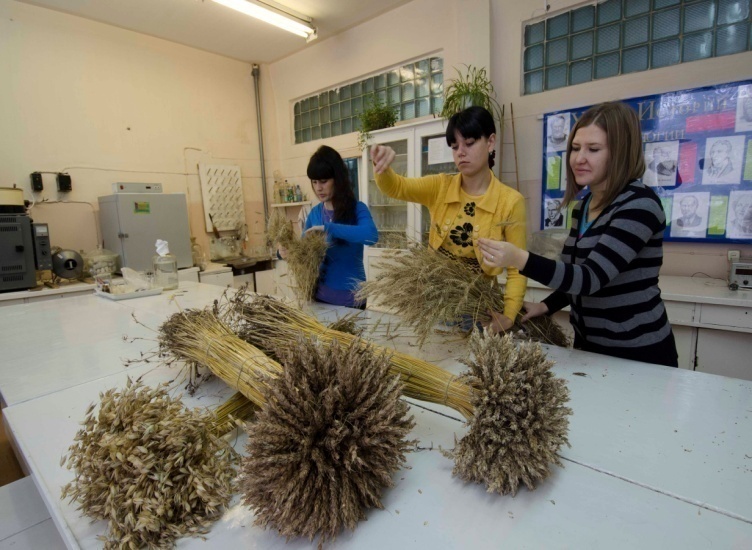 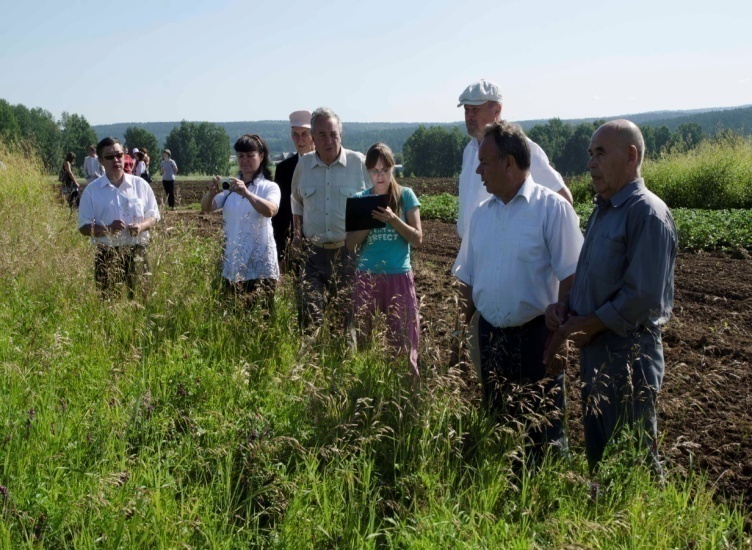 Агрономический
Колледж автомобильного транспорта и агротехнологий(на базе 9-11 кл.)
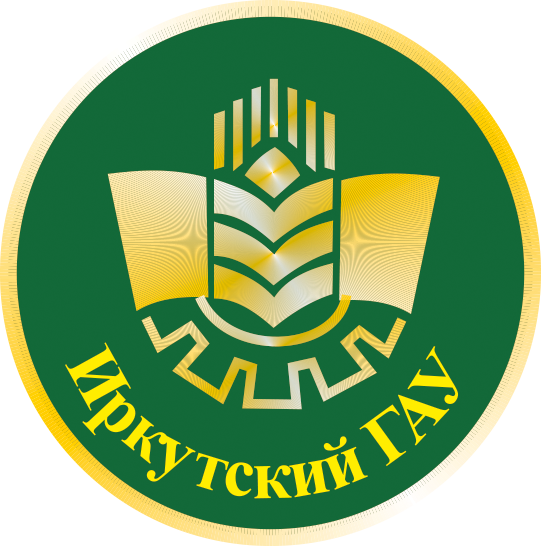 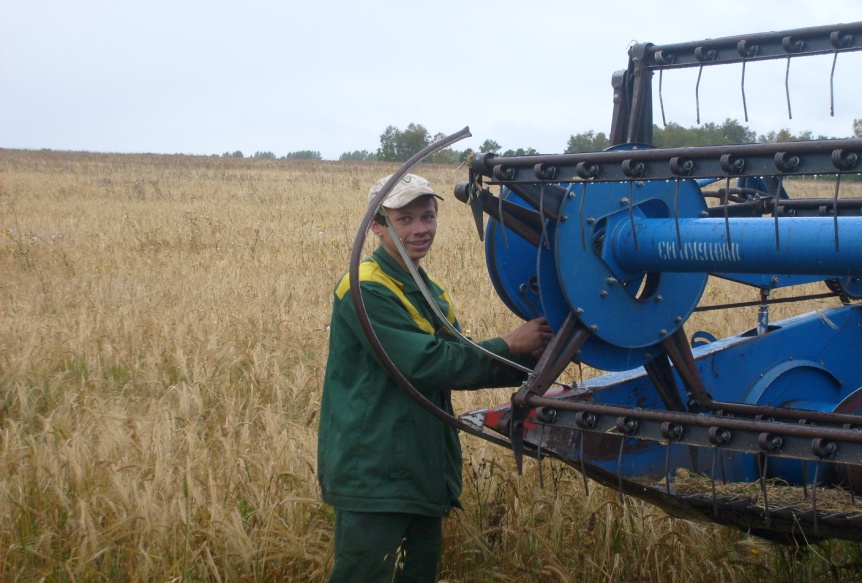 Организация перевозок и управление на транспорте
Механизация сельского хозяйства
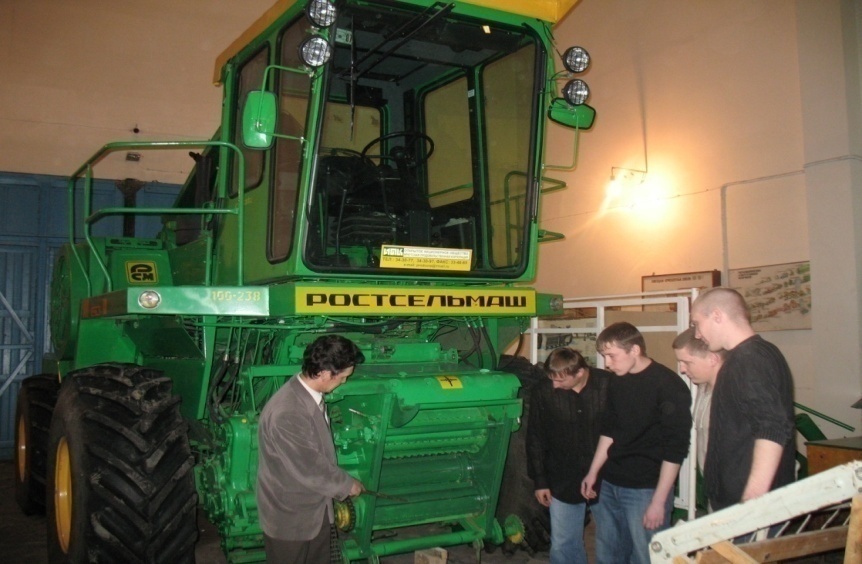 Техническое обслуживание 
и ремонт автомобильного транспорта
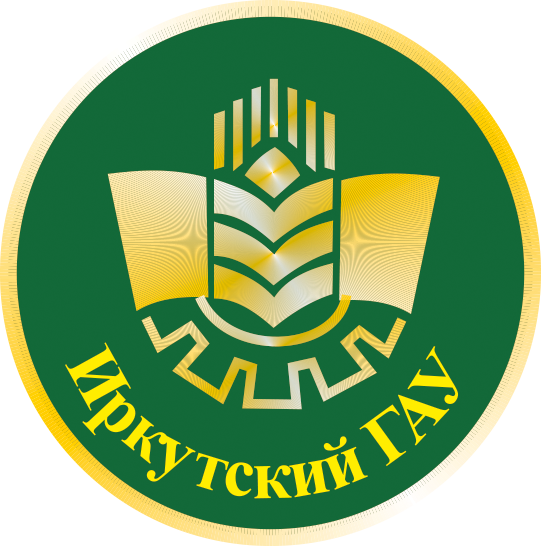 Колледж автомобильного транспорта и агротехнологий(на базе 9-11 кл.)
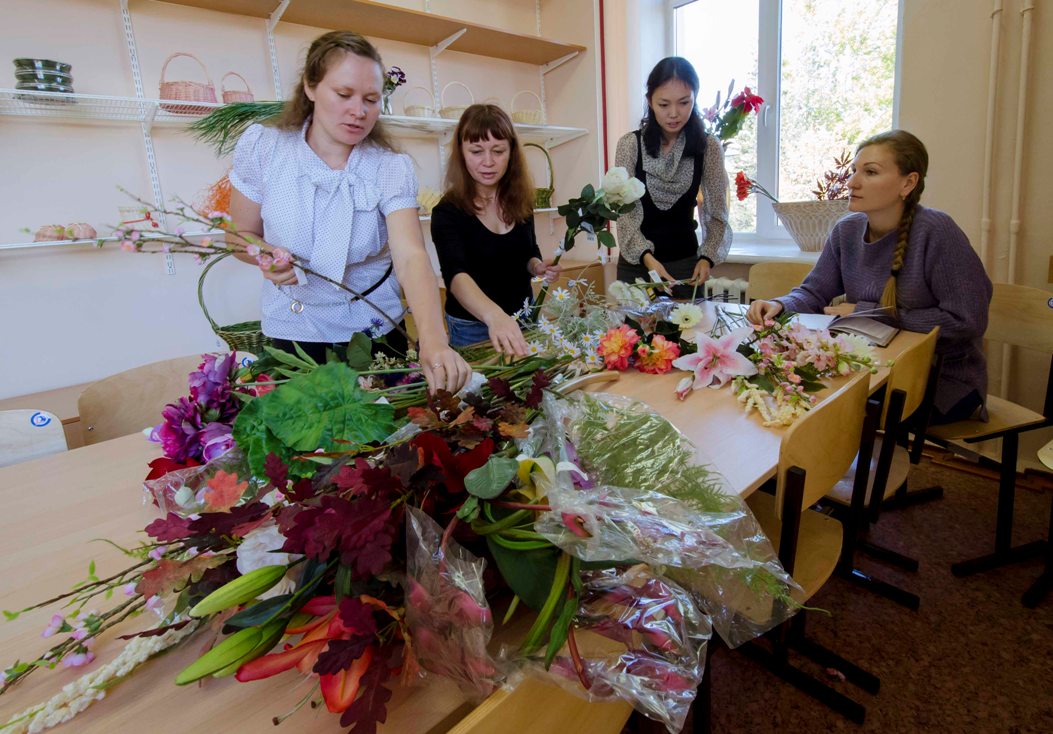 Экономика и бухгалтерский учет
Коммерция
Флористика
Землеустройство
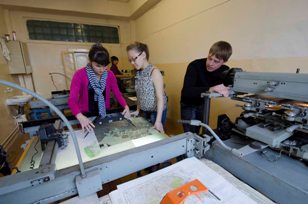 Востребованность выпускников на рынке труда
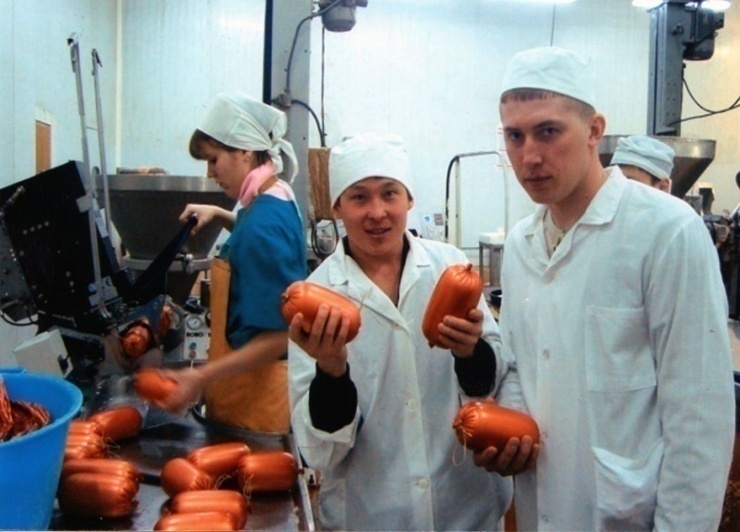 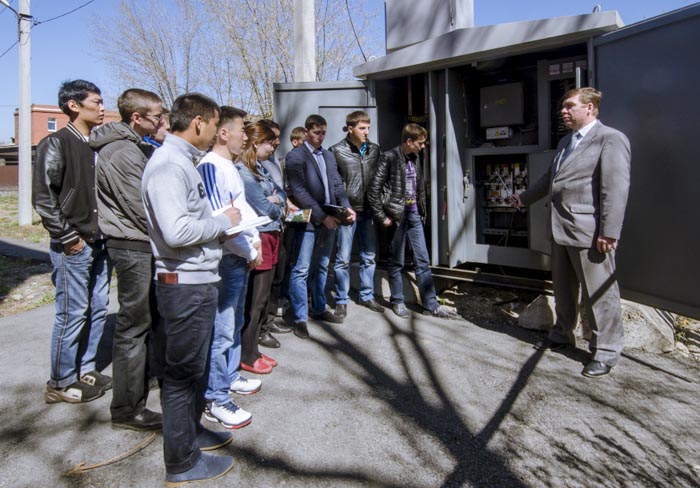 Возможность трудоустройства на ежегодных ярмарках вакансий
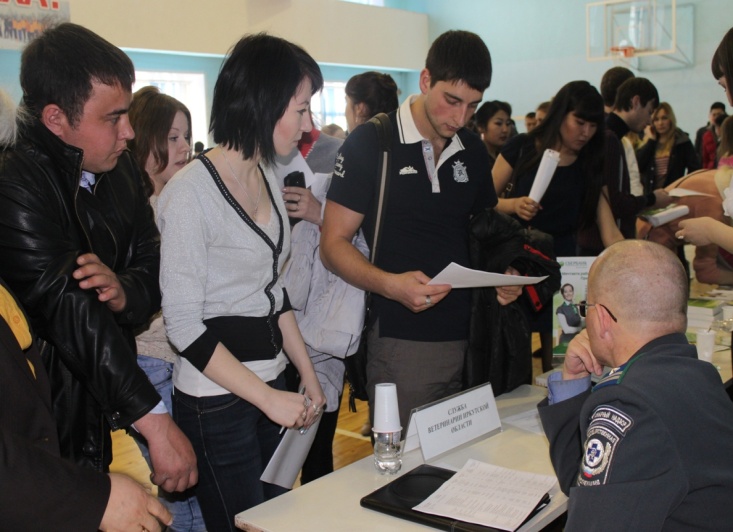 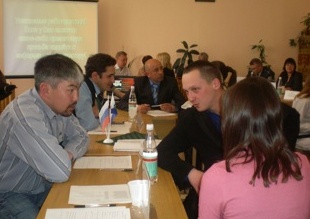 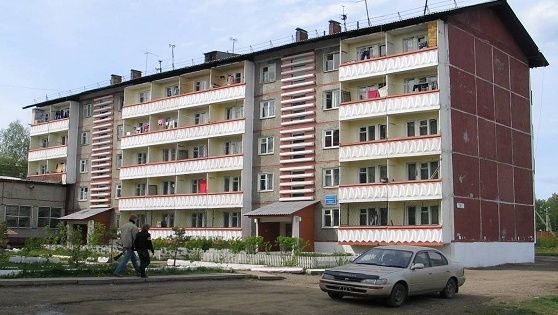 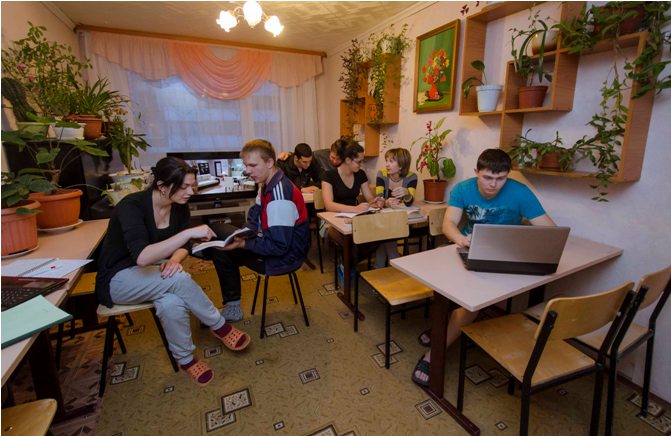 100 % обеспечение первокурсников общежитием
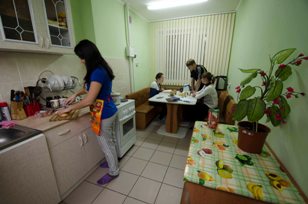 Международное сотрудничество
Монголия 
Кыргызстан
Таджикистан 
Вьетнам
Казахстан
Китай
США
Польша
Франция 
Финляндия 
Англия 
Германия
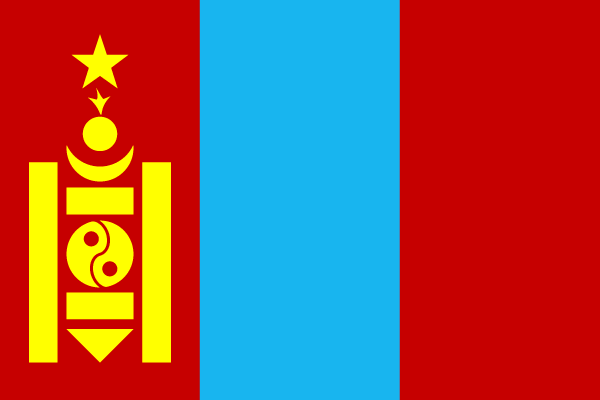 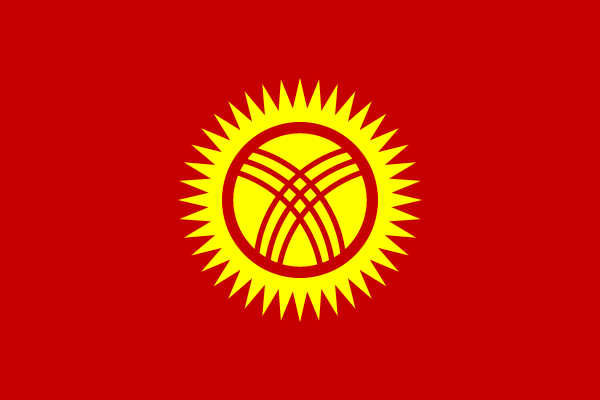 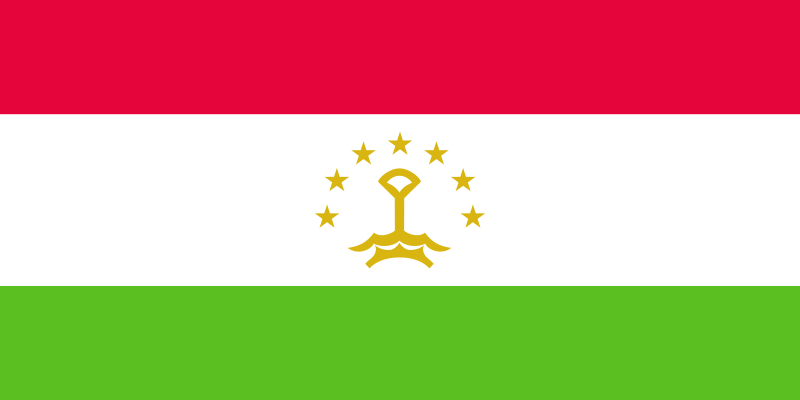 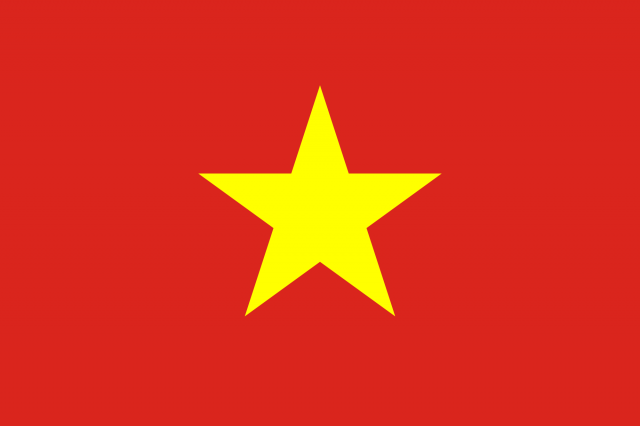 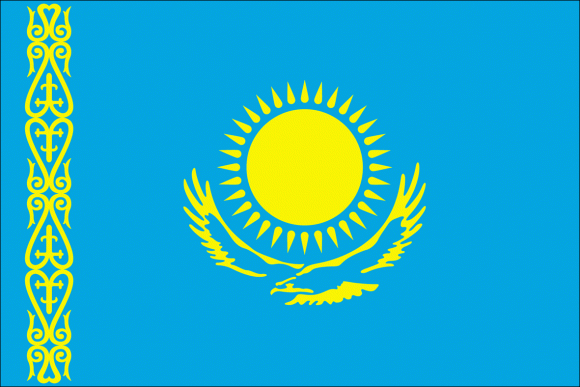 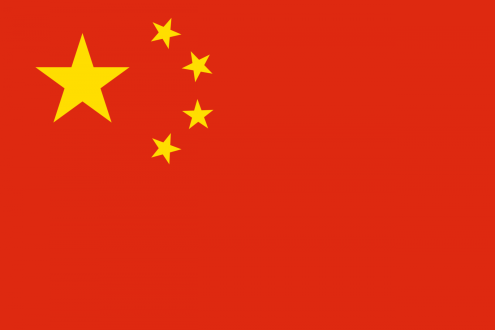 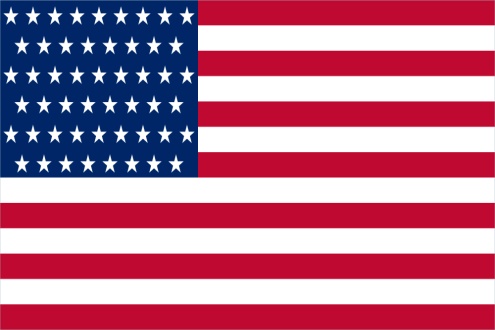 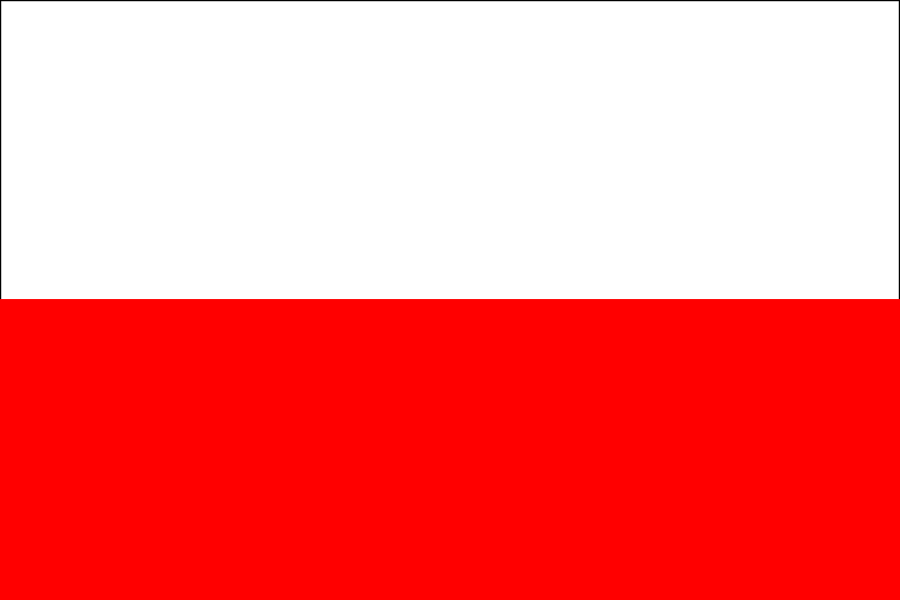 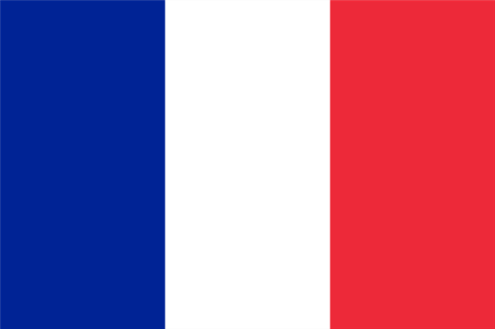 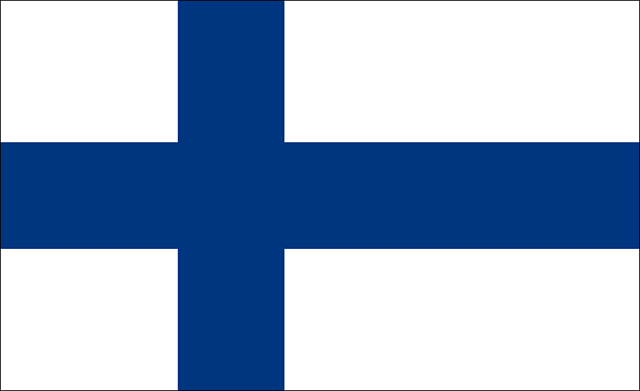 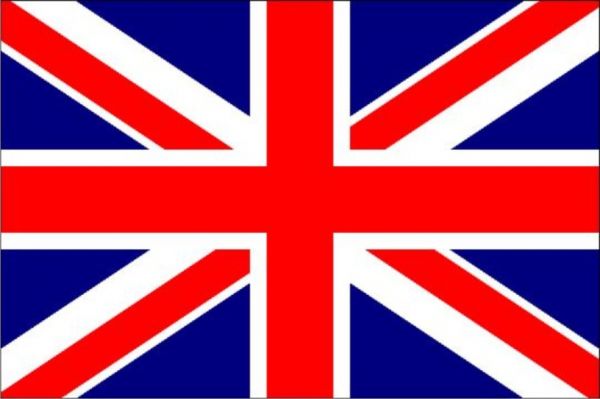 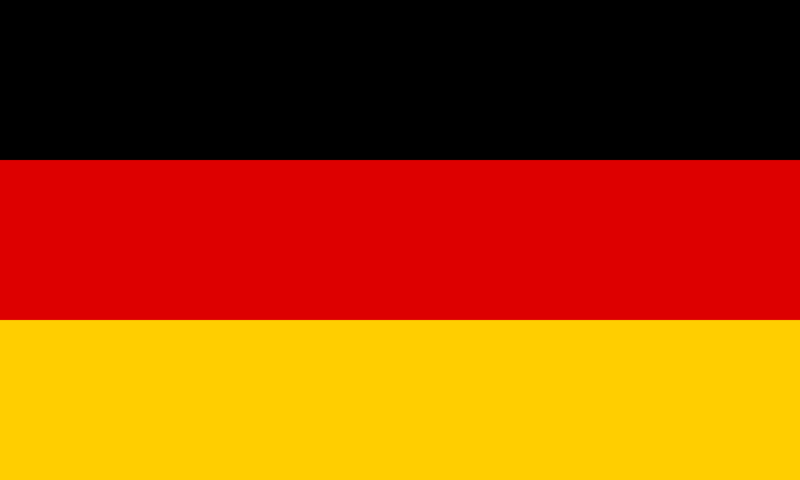 Прохождение практик и стажировок 
за рубежом
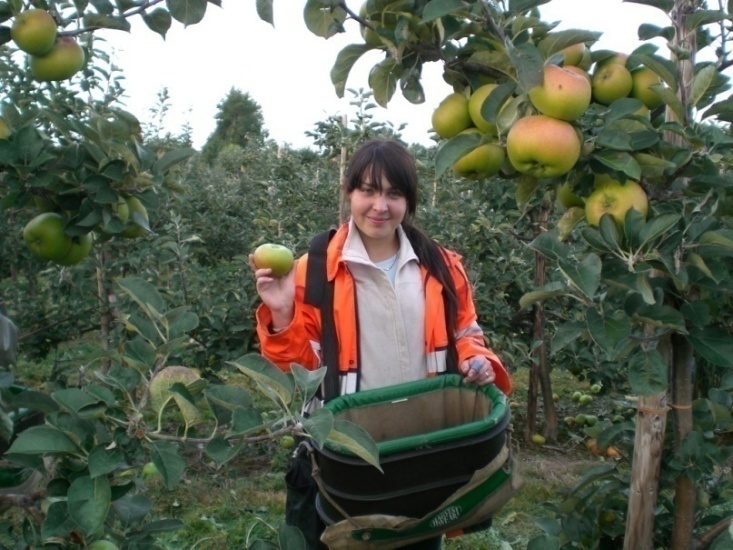 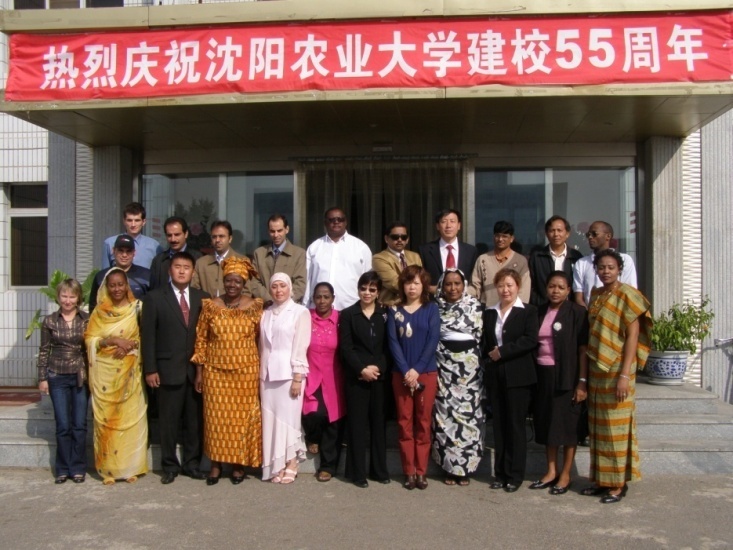 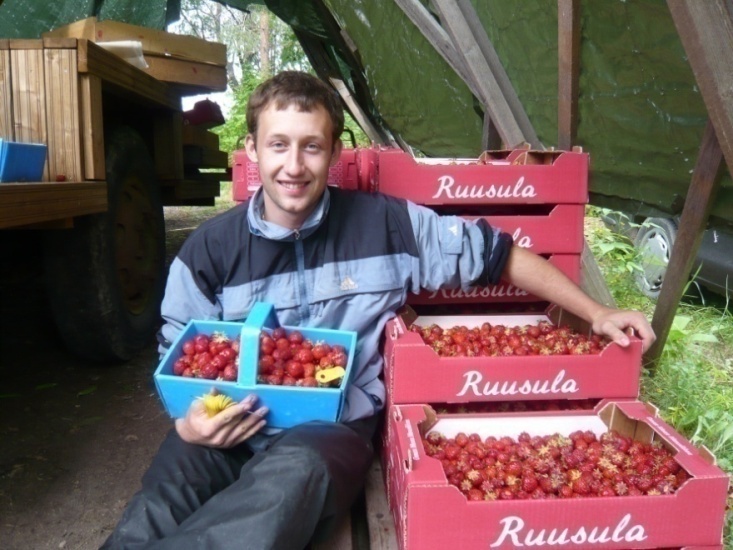 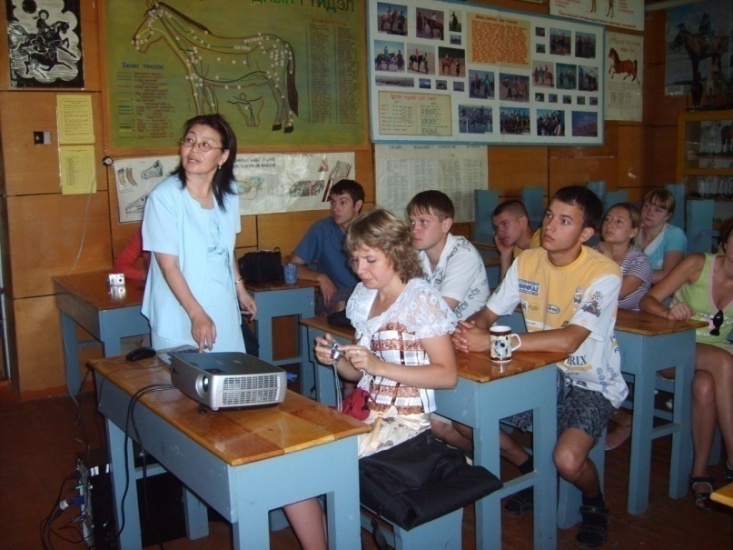 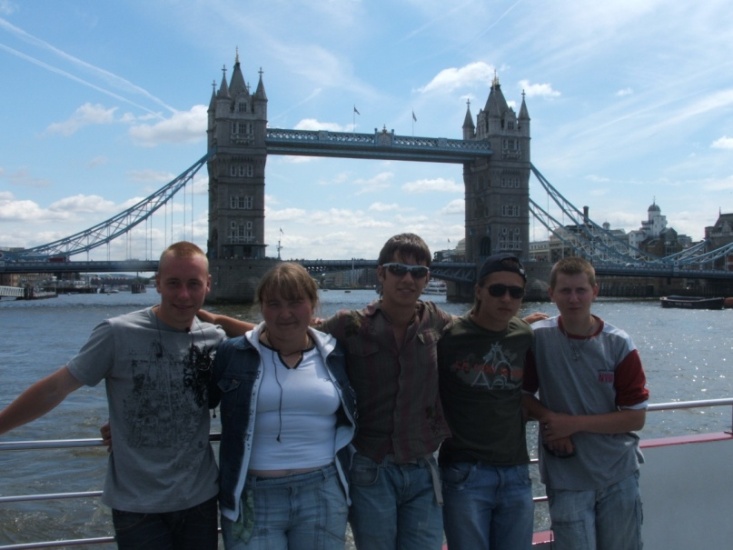 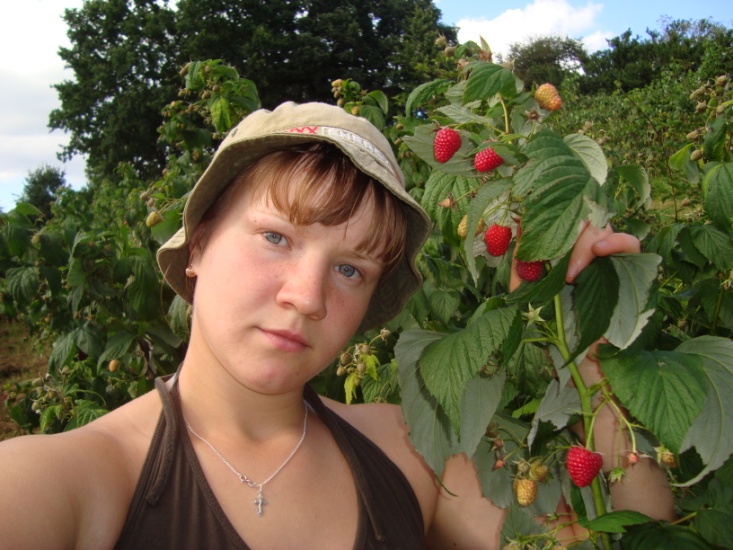 Участие в спортивных мероприятиях
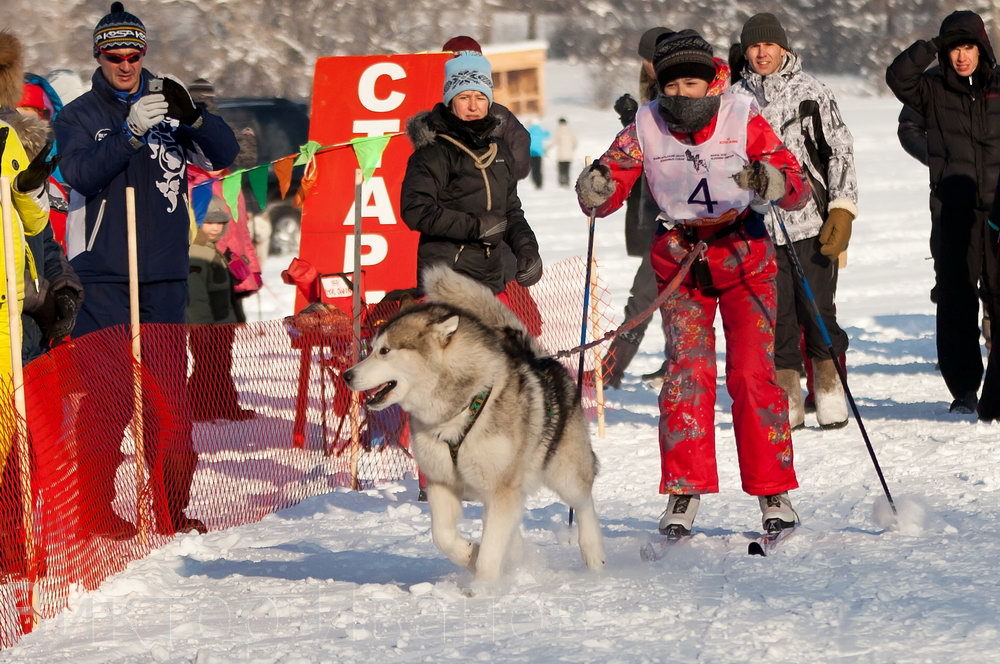 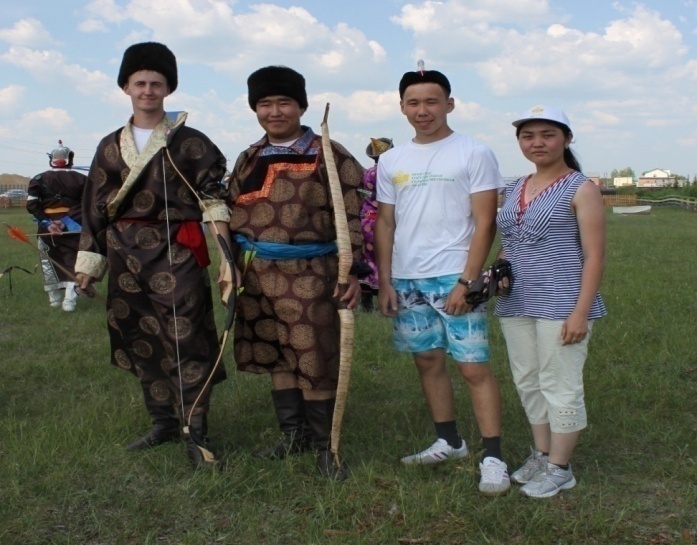 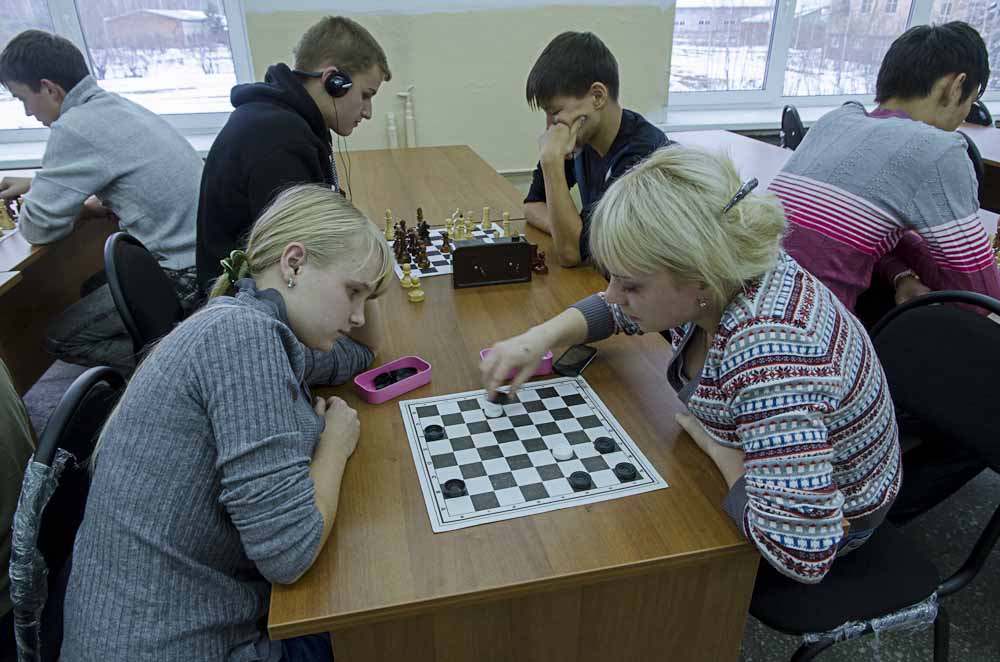 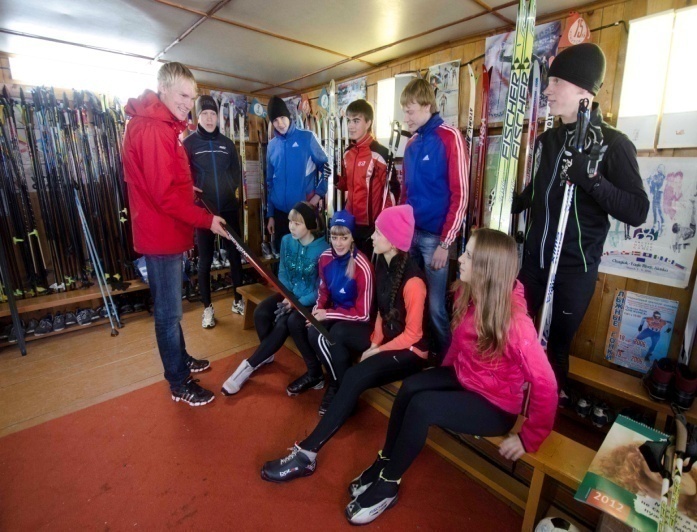 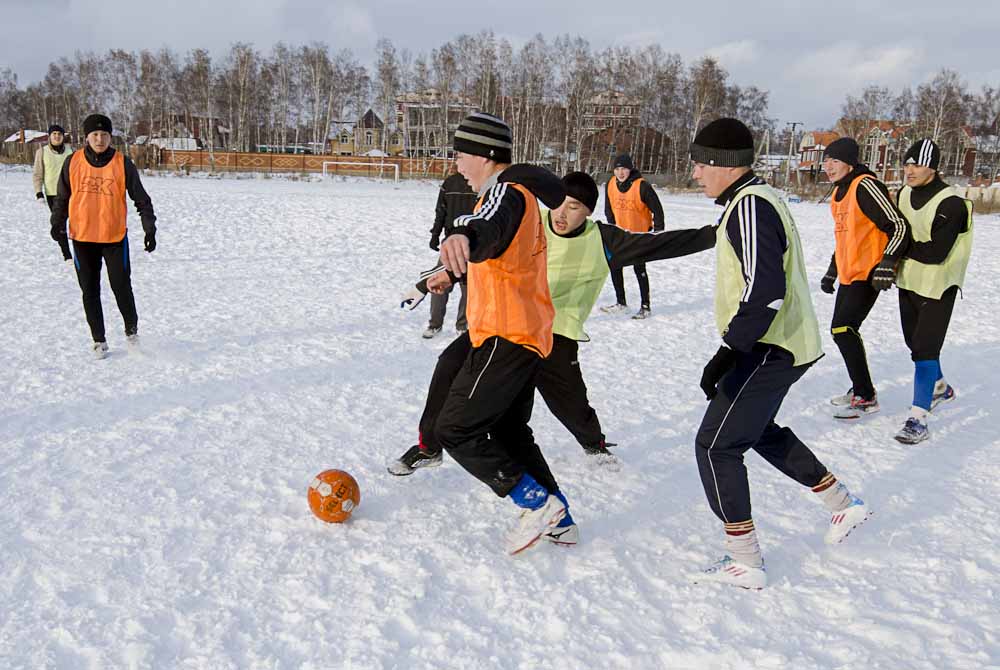 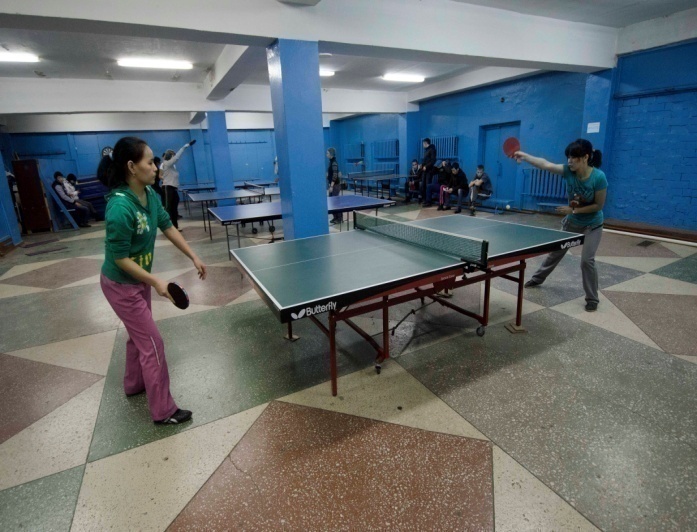 Общественная жизнь
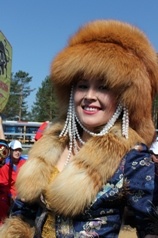 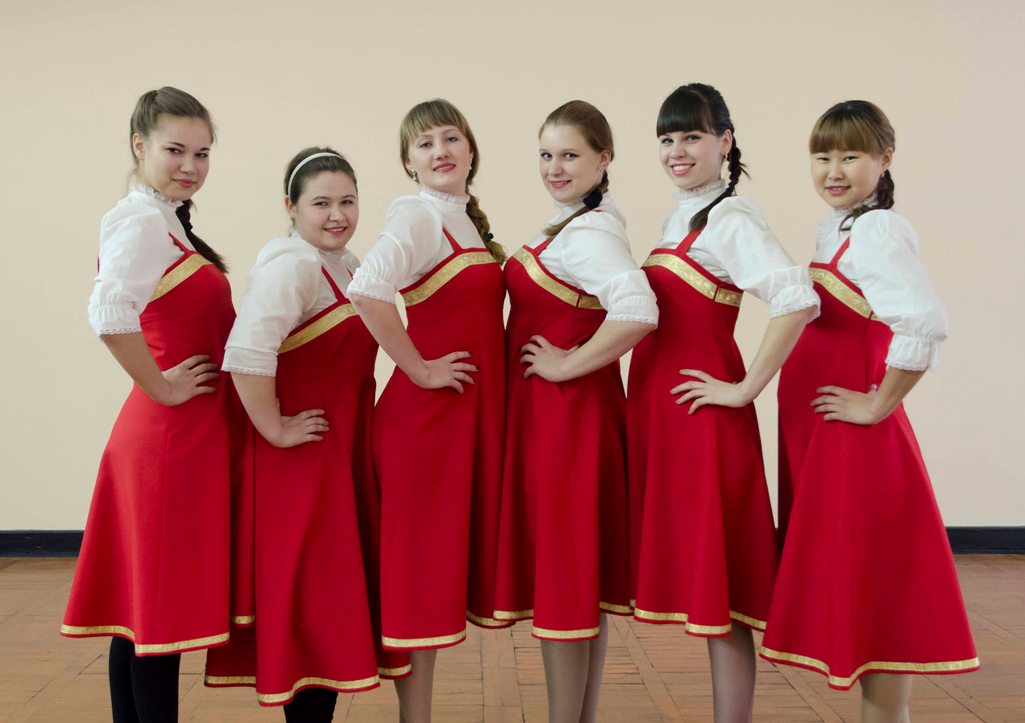 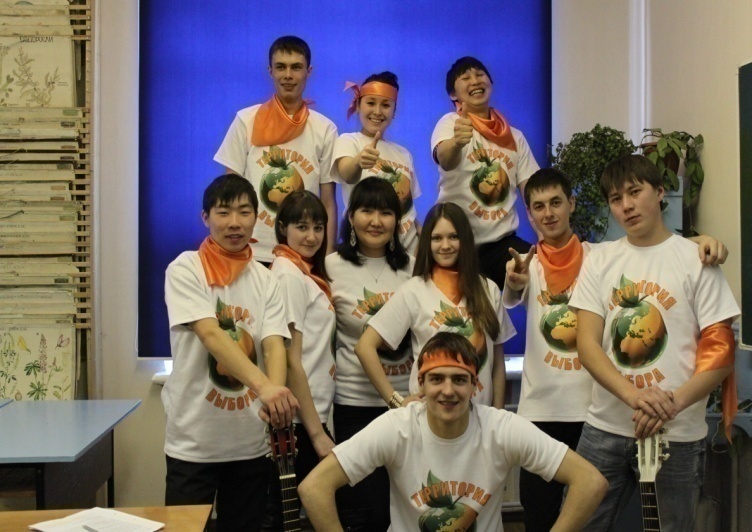 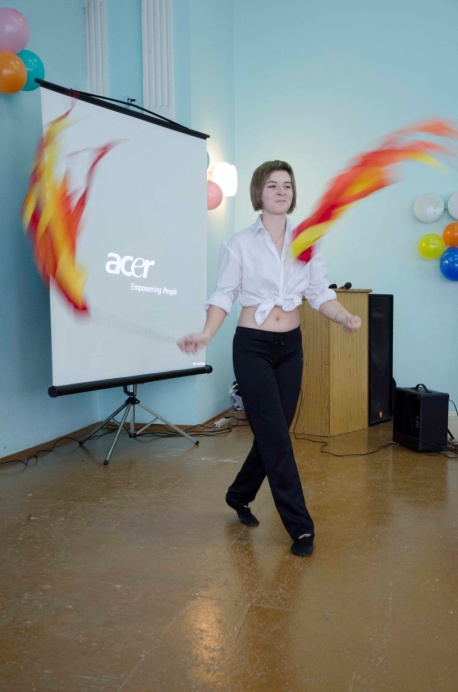 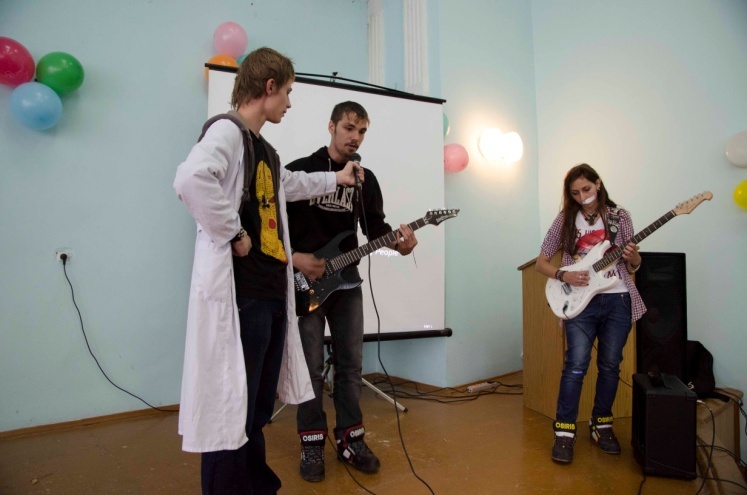 Команда КВН «Сборная сельскохозяйственной академии»
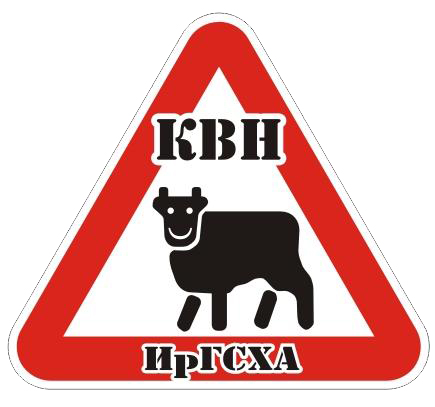 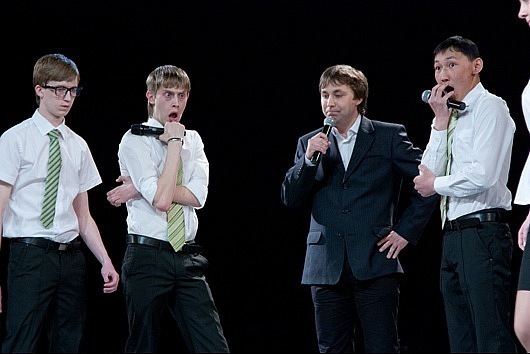 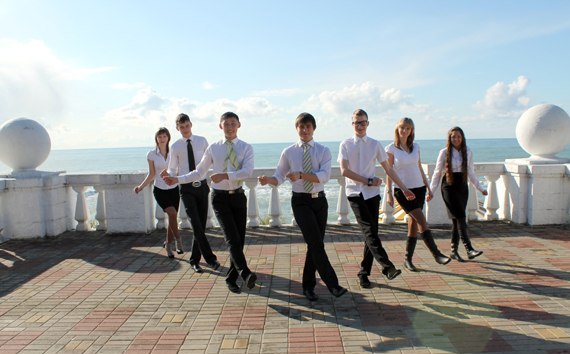 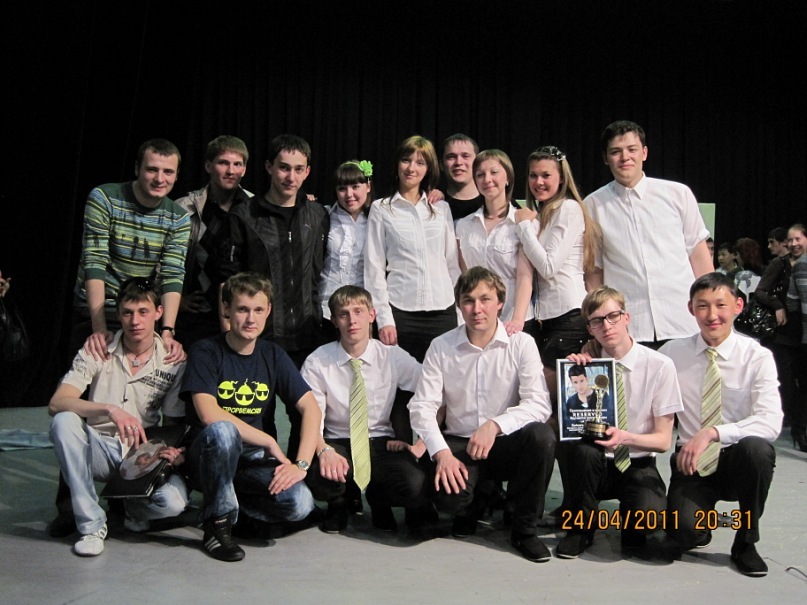 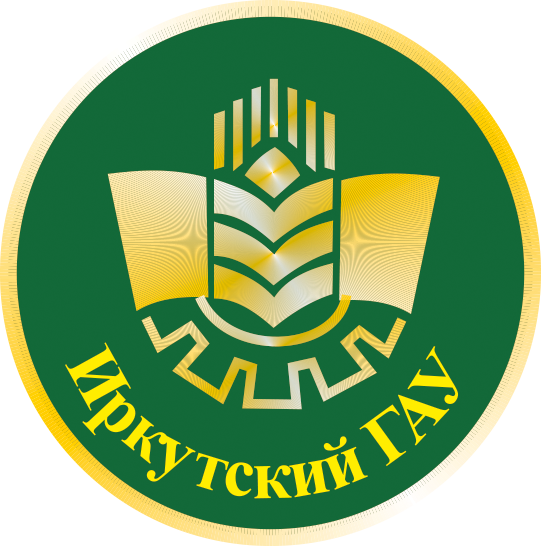 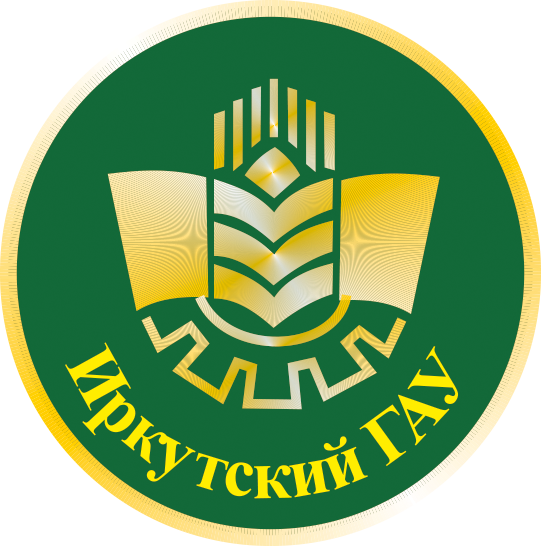 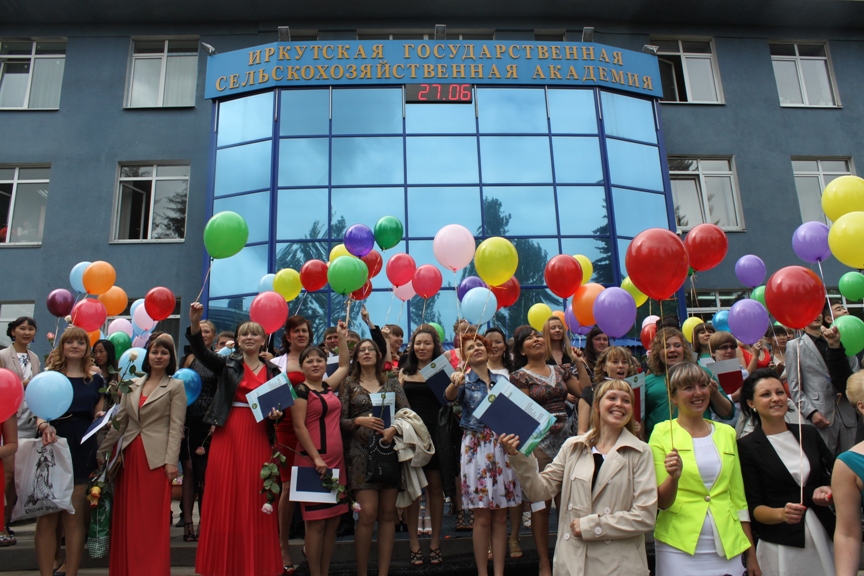 СПАСИБО ЗА ВНИМАНИЕ!